Algorithm design(computational geometry)
Lecture 1  

Overview
Geometry and information processing
Data is a bit string   “0110110110111110111”
  Data may be a sequence   “ My Name is Takeshi.”  “AGCCAGTCG”
  Data may be pictures, sounds
  Data may be a set of vectors

 Structure of data is important for information processing 
 Strings with language structure (e.g.  WORD file)
 Graph structure (showing relations between data items)
 Grid  structure ( e.g. digital picture )
 Table structure (e.g. EXCEL file)
 Geometric structure (Nature is in 3D or 4D space, and more) 
 Introduce geometry to data , then  
we can use tools in geometry:   polygons,  distances, angles, linear algebra, differential analysis, topology, etc.
For example,  major tools in machine learning  are designed based on geometry and linear algebra .
 Support vector machine,  kernel design, convolutional neural network (CNN) , sparse modeling,   latent semantics
The lecture outline
Computational geometry and its use
 Very classical  (starting from Ancient Greece), but new
Mainly deal with 2-dimensional geometry
We start with 1-dimensional case
Consider extension to higher dimensions
Enclosing, Intersection, Search, Network, Classification
 A lot of tools of algorithms and data structures 
 The power of introduction of geometry
One dimensional geometry
One dimensional space =  real number line  = x-axis = set of real values
 Geometric objects:  points and intervals (including half-lines)

Given a set S of n points x(1),…,x(n) on the real number line, 
(Minimum Enclosing Interval) find the smallest interval containing S.
(Nearest Neighbor Finding)  For every point, find its nearest point(s)
(Nearest Neighbor Search)  Construct a data structure D(S) such that given a new point y, find its nearest point in S
(Dynamic Nearest Neighbor Search) Modify D(S) such that we can insert the new point y 

These are basic problems in algorithms
You should know it!
Minimum Enclosing Interval:  Find the smallest interval containing S.
I hope most of students can solve it at a glance.
What is the time complexity?
Two (or higher) dimensional extension of the minimum enclosing interval
Given a set S of points in a plane (or space), find the smallest XXXX containing all of S
XXXX may be 
 Disk 
 Triangle
 Rectangle (x-aligned or not)
 Convex region  
 Cone (called “nonnegative rank problem” in machine learning)
Nearest Neighbor Finding
Nearest Neighbor Finding: For every point, find its nearest point(s).
Solution 1.  
For each x(k), for each j ≠ k, compute |x(j)-x(k)|, and find the minimum of them :   argmin(j) |x(j)-x(k)| gives the index of the nearest point
Time complexity:  O(n 2)
Solution 2.  Any better idea?
(Dynamic) Nearest Neighbor Search:   What kind of data structure?
Its two (or higher) dimensional version is naturally considered
 Very important function in data analysis 
 What is the “nearest” picture to this in your database?
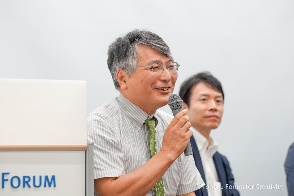 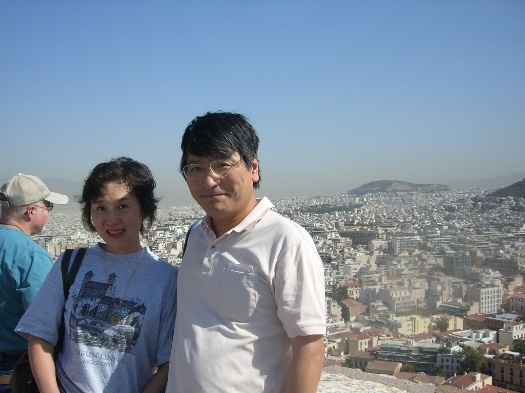 “Sorting” in geometry
Nearest neighbor search in 1D is basically sorting and binary search
 In one dimensional space, sorting is powerful
Given a point set S in an interval I, cut the interval by them, and report all the pieces
Given a point set S, connect all the points by using bonds with minimum total length
Given a point set S, for a given interval I, report the number of points in I
Given red points and blue points on the line, separate them into minimum number of uni-colored intervals
In two or higher dimensional space, you can imagine how these problems are extended.
Problems on Intervals
Given a set X of n (closed) intervals I(1), I(2),..,I(n) on the real number line, where I(j) = [a(j), b(j)],  a(1)<a(2)<..<a(n)
 Detect whether there is any pair of intersecting intervals
 Compute the union of intervals of X  
 Compute the largest number of mutually intersecting intervals
Make a data structure so that given a point p, find all intervals in X containing p.
 Make a data structure so that given a new interval I, find all intervals in X intersecting I.
Bentley’s interval tree
Given a set  X of intervals in [1,n]  ( interval I in X is in a form [ i, j ] of integral subintervals of [1,n]
 Give a data structure D(X) on X to support
 Find :  given a new interval I, report all intervals intersecting I
 Insert:  Insert a new interval I to D(X)
 Delete:  Delete an interval I of X from D(X)
Two dimensional intersecting problems
Intersection of line segments 
 Intersection of half-planes
 Intersection of rectangles
 Intersection of polygons 
 Intersection of disks

Higher dimensional versions are also considered